Extension in the Cretaceous Sevier orogen, North American Cordillera
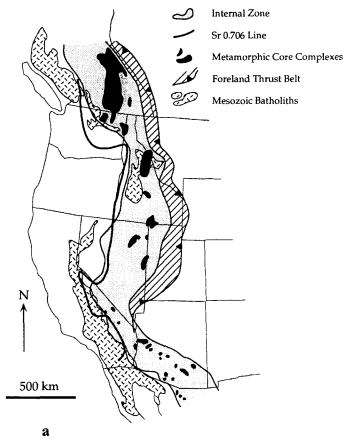 By Henry
KV Hodges, JD Walker
Fold and thrust belt
Coeval extension and compression in the internal zone of Sevier orogen

 A model that supports synchronous extension and compression
Foreland
Hinterland
Internal zone:
Bounded by 87Sr/86Sr 0.706 line on the west and Fold and thrust belt on the east
Internal Zone
Evidence of extension in the internal zone
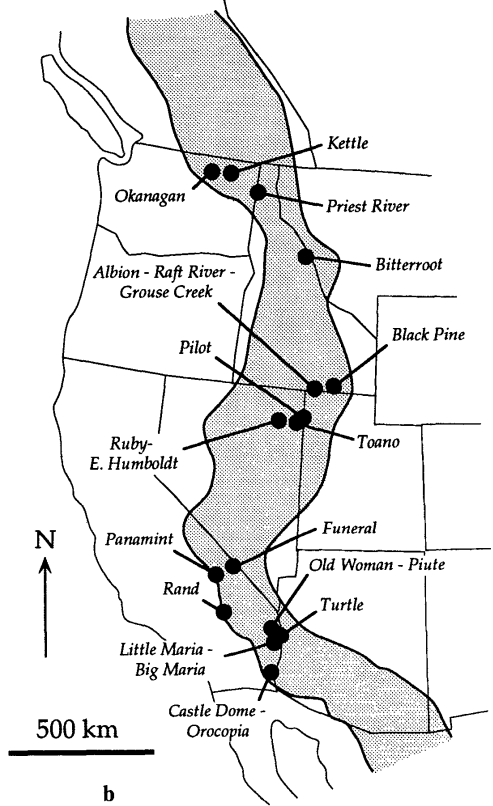 Types of evidence:
A fault that places younger rocks on older rocks, omitting stratigraphy.
A fault places low-grade metamorphic rocks on high-grade rocks
Nearly isothermal decompression 
Rapid cooling from thermochronology
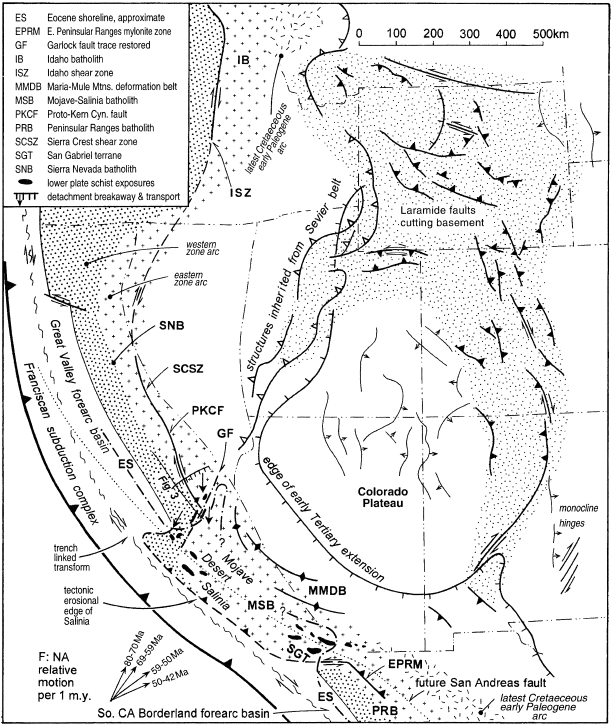 This provided a good temporal constraint for extension. However, it was considered part of the Laramide orogeny later.
✅
Albion- Raft River- Grouse creek:
Normal faults
40Ar/39Ar apparent age, 82-90 Ma
Hypothesis:Extension in the Internal Zone was coeval with shortening in the fold-and-thrust belt.
Is there an existing model to support the coeval extension and compression?
Saleeby, 2003
Coeval contraction and extension in the Himalayas
Gravitational collapse
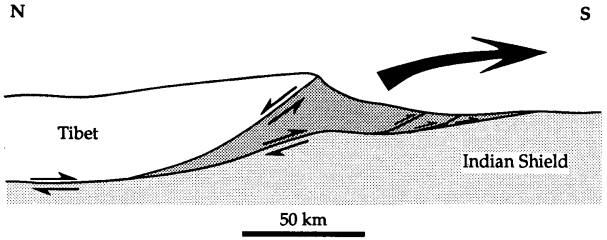 Gravitational collapse should also drive the extension in the internal zone: 
Thermobarometric data from several metamorphic core complexes :
>35 km Internal Zone crustal thicknesses.
South Tibet detachment system
Main central thrust
But the Himalayan model can not be directly applied to the internal zone:

For internal zone:
Extension mainly occurs in the middle to lower crust and didn’t penetrate the surface.
The low-angle, regional unconformity beneath mid-Cenozoic strata in the eastern Great Basin indicate no large topographic gradient in many parts of the Internal Zone in Cretaceous time (Armstrong, 1968).
Proposed model: Crustal strength structure
Differential stress; Strength
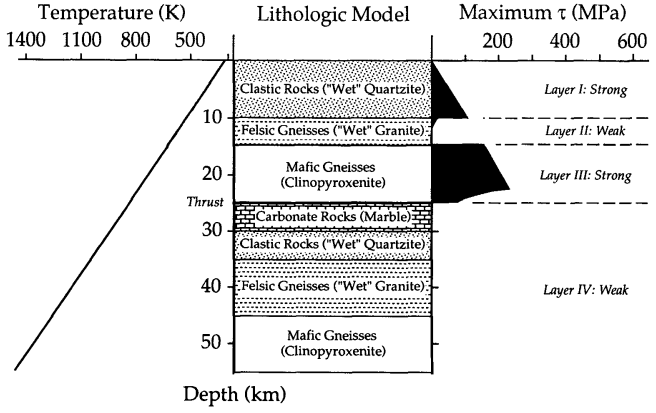 Potential thrust
Thrust
Potential thrust
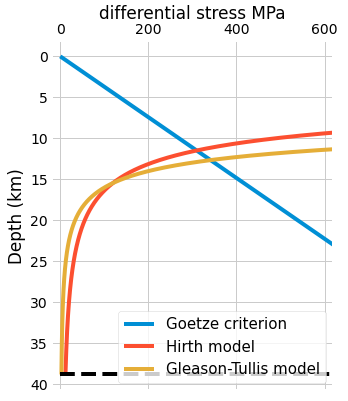 Brittle: Differential stress at failure (break the rock)
Ductile/Dislocation creep (strength applied to make the rock deform at a constant strain rate, (define by yourself))
https://github.com/marcoalopez/strength_envelopes/blob/master/notebooks/brittle_faults.ipynb
Proposed Model
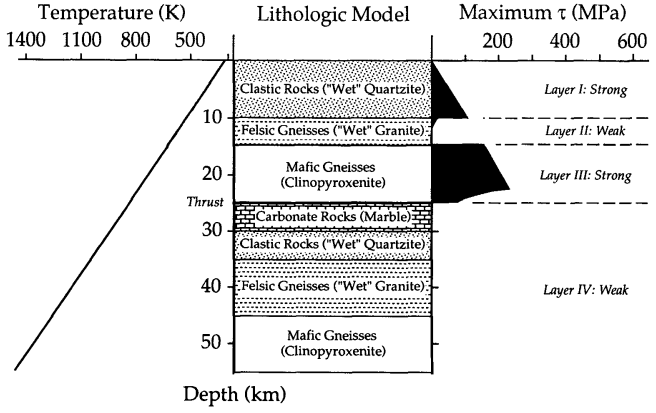 Generation of thickened crust
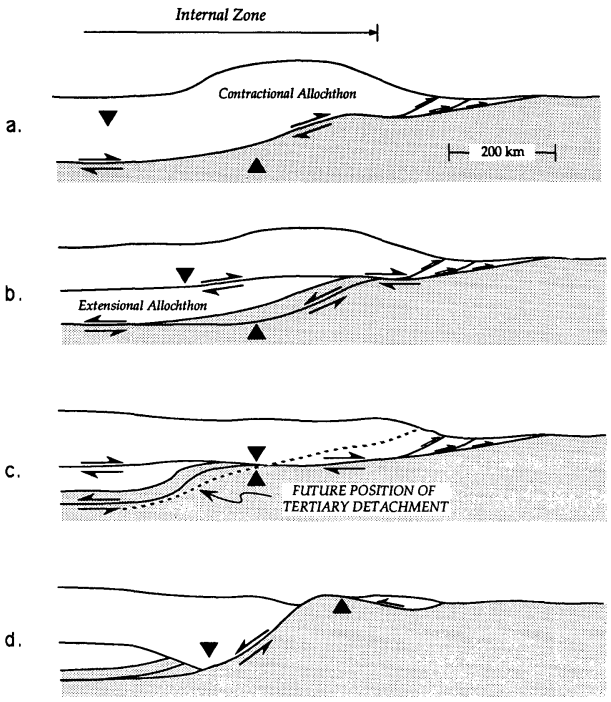 Gravitational collapse started
Generation of thickened crust and topographic gradients in Jurassic-Cretaceous time. 


Initiation of mid-crustal extensional allochthon in Cretaceous time. 


Cretaceous movement of extensional allochthon causes unroofing of parts of the lower crust


Tertiary extension leads to the final exhumation of lower-crustal rocks.
Generation of extensional Allochthon
Summary
Generation of thickened crust
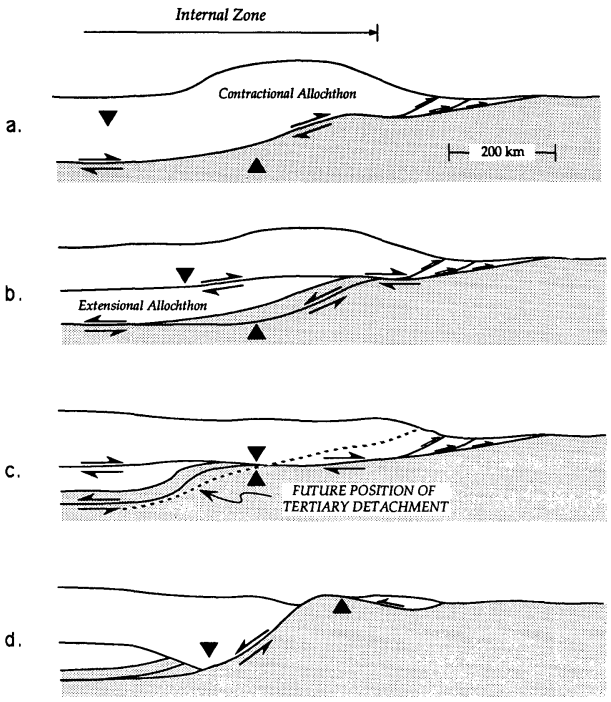 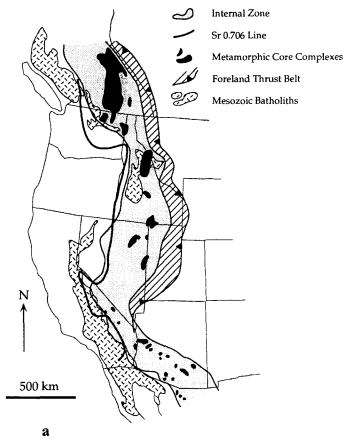 Gravitational collapse
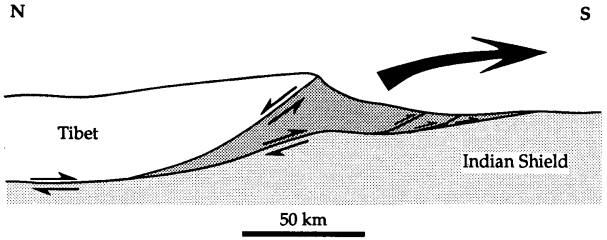 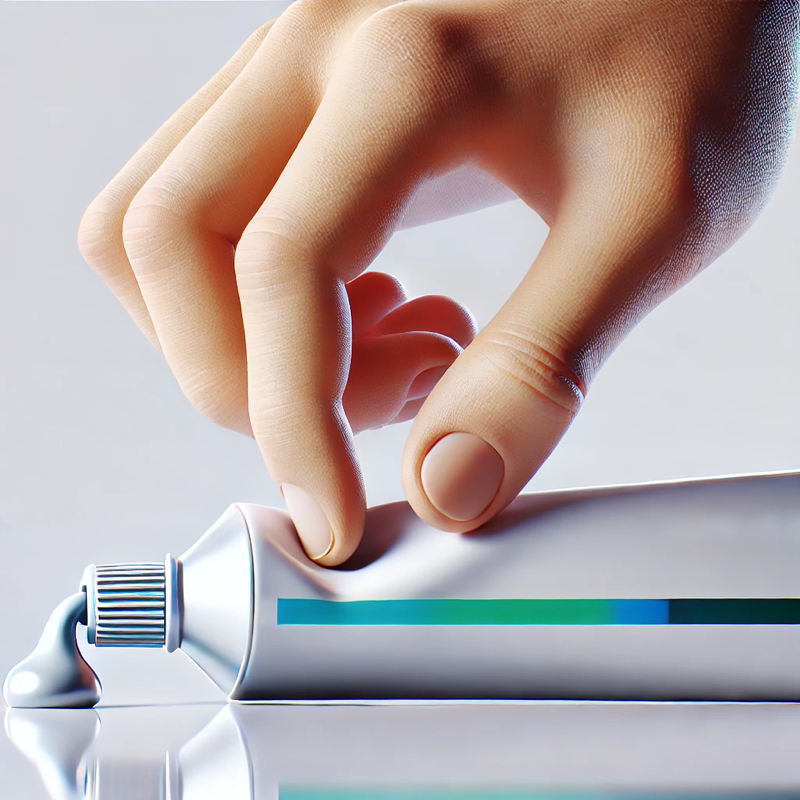 Gravitational collapse start
Gravitational collapse
Fold and thrust belt
Foreland
Himalaya
Sevier
Hinterland
Conclusions:
The extension signifies gravitational collapse of the Sevier orogen while the overall tectonic setting was still basically convergent.
Extension in a convergent setting requires decoupling within the lithosphere
Internal Zone